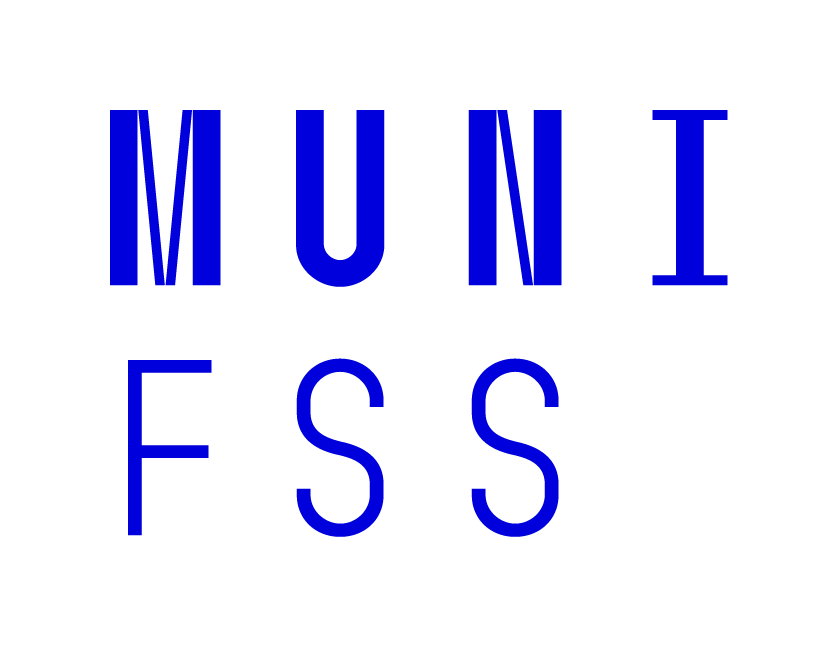 Úvod do strukturního modelování
Michal Jabůrek, Stanislav Ježek, Hynek Cígler, Adam Ťápal
PSY028_E – Statistická analýza dat v psychologii FRMU podpořený kurz
Cíle kurzu
Získat základní schopnost využít analytické možnosti, které SEM nabízí

Konkretizace uvažování o kauzálních vztazích mezi více proměnnými
PATH ANALYSIS
Práce s latentními proměnnými namísto součtových skórů (SEM)
očištění vztahů mezi proměnnými o některé nedokonalosti měření proměnných
Konkretizace uvažování o vztahu mezi pozorovanými indikátory a konstrukty  (CFA)
reflexe kvalit měření
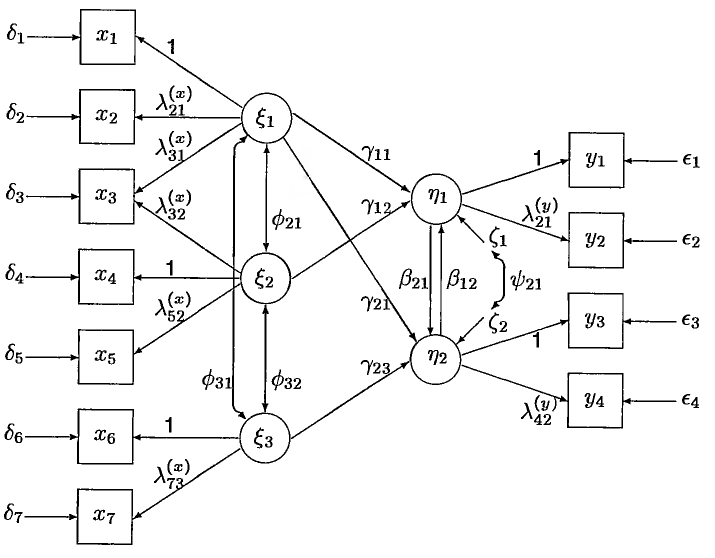 Celý SEM model
Vztahy mezi pozorováními (př. odpověďmi na položkami – x, y) se snažíme vysvětlit tak, že předpokládáme, že tyto odpovědi jsou způsobeny nějakými faktory (př. osobnostními – x, h) a, že mezi těmito faktory jsou nějaké kauzální (b, g) či nekauzání (f, y) vztahy.
Modifikovaný program
Setkání 1 – Úseková (path) analýza jako extenze lineární regrese
dnes
Setkání 2 – Latentní proměnné vysvětlující pozorované indikátory
zítra
Setkání 3 – Praktická rozšíření CFA modelů
příští pátek
Setkání 4 – SEM jako úseková analýza latentních proměnných
příští sobotu
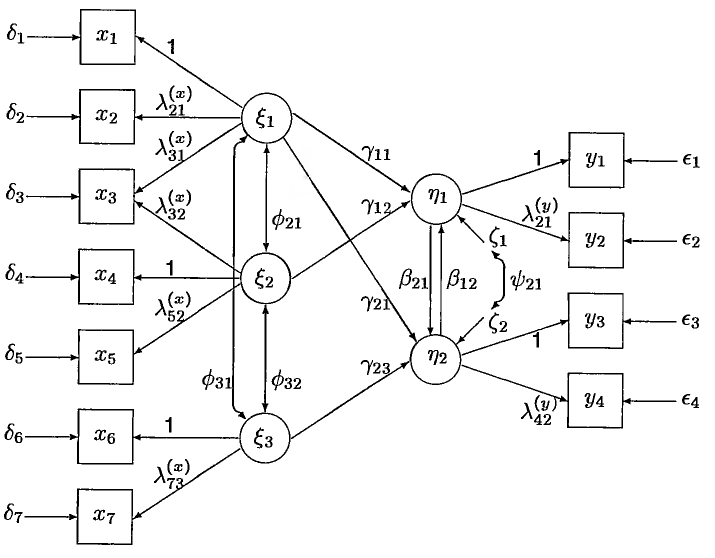 Celý SEM model
Vztahy mezi pozorováními (př. odpověďmi na položkami – x, y) se snažíme vysvětlit tak, že předpokládáme, že tyto odpovědi jsou způsobeny nějakými faktory (př. osobnostními – x, h) a, že mezi těmito faktory jsou nějaké kauzální (b, g) či nekauzání (f, y) vztahy.
Program pro 1. setkání
Cíl: realizovat a interpretovat úsekovou analýzu v R pomocí balíku lavaan
Lineární regrese jako SEM model 
prvky modelu a jejich zobrazení 
specifikace modelu a odhad jeho parametrů pomocí funkcí lavaan
modelem implikovaná korelační (kovarianční matice)
Úsekové modely
jednoduchá mediace
parciální korelace
složitější modely
Lineární regrese
Na základě korelací mezi proměnnými lze jednu z nich predikovat ostatními

Y = b0 + b1 X1 + b2 X2 + … bk Xk + e 

Přiřazujeme tím proměnným funkční role:
závislá (endogenní) a nezávislá (exogenní)
Je na nás a teorii, kterou proměnnou predikovat a které proměnné budou prediktory
Dáváme tím korelacím nějaký konkrétní smysl
Lineární regrese – příkladGPA – SES – nAch – IQ
Korelace
Regrese
GPA‘ = 0,03SES + 0,37nAch + 0,40IQ
R2 = 0,37

Kdyby SES, nAch a IQ způsobovaly GPA tímto způsobem, pozorovali bychom mezi nimi tyto korelace


(ano, ty korelace se zadí z regresních parametrů zase zpětně spočítat, ale o tom později)
Lineární regrese v R
Data Pedhazur
Coefficients:
             Estimate Standardized Std. Error t value Pr(>|t|)    
(Intercept) -17.47656      0.00000    2.02594  -8.626   <2e-16 ***
SES           0.13846      0.03476    0.10777   1.285    0.199    
nAch          0.29912      0.37277    0.02134  14.019   <2e-16 ***
IQ            0.24911      0.40273    0.01617  15.406   <2e-16 ***
---
Signif. codes:  0 ‘***’ 0.001 ‘**’ 0.01 ‘*’ 0.05 ‘.’ 0.1 ‘ ’ 1

Residual standard error: 7.471 on 996 degrees of freedom
Multiple R-squared:  0.3654,	Adjusted R-squared:  0.3635 
F-statistic: 191.2 on 3 and 996 DF,  p-value: < 2.2e-16
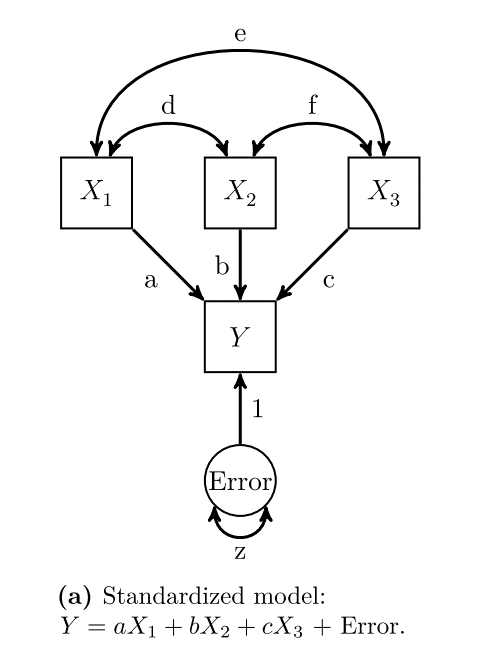 LR jako úsekový model
Model tentýž, jen explicitně specifikujeme každý jeho prvek
Co nezmíníme, v modelu není
Úsekový model je kauzální – kauzalita efektu X na Y musí být teoreticky plauzibilní, hypotetizovaná
Prvky modelu mají svou konvenční grafickou podobu v path (structural) diagramech
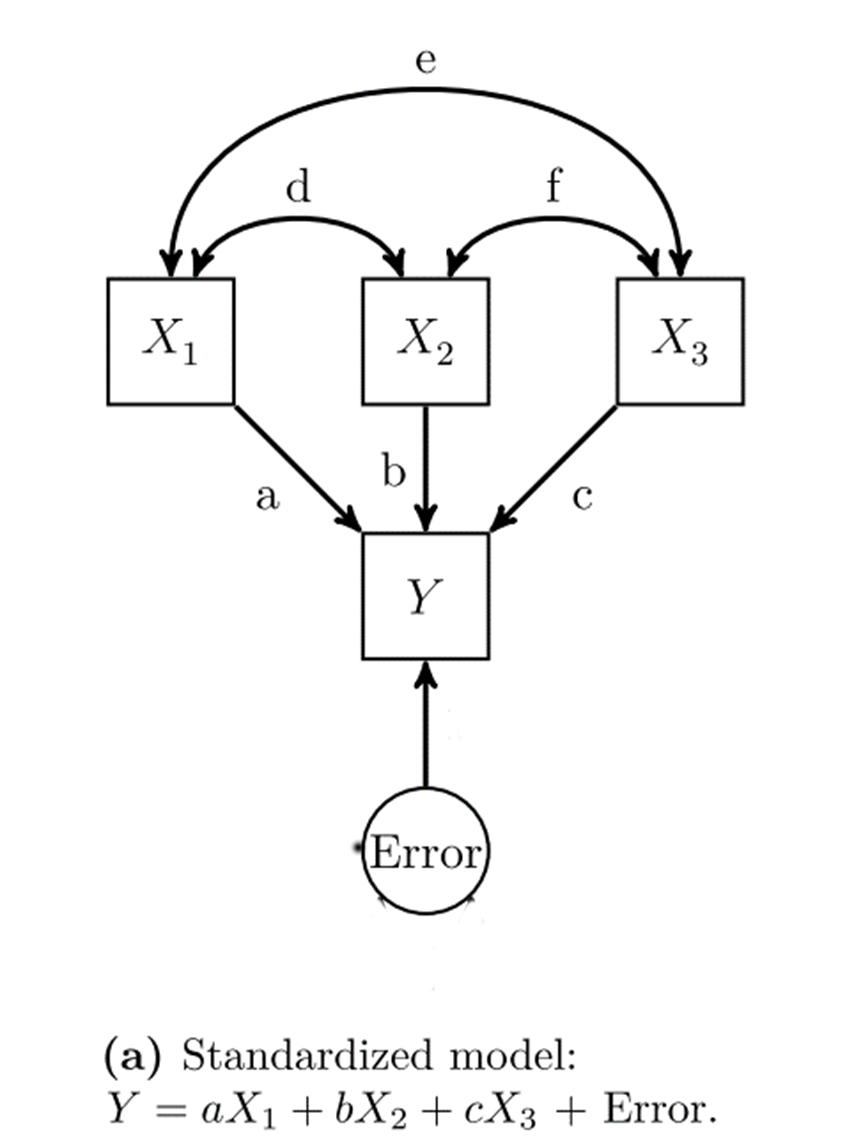 LR jako úsekový modelPrvky modelu
Měřené (pozorované) proměnné – MANIFESTNÍ proměnné
Zde Y, X1…
Čtverec nebo obdélník
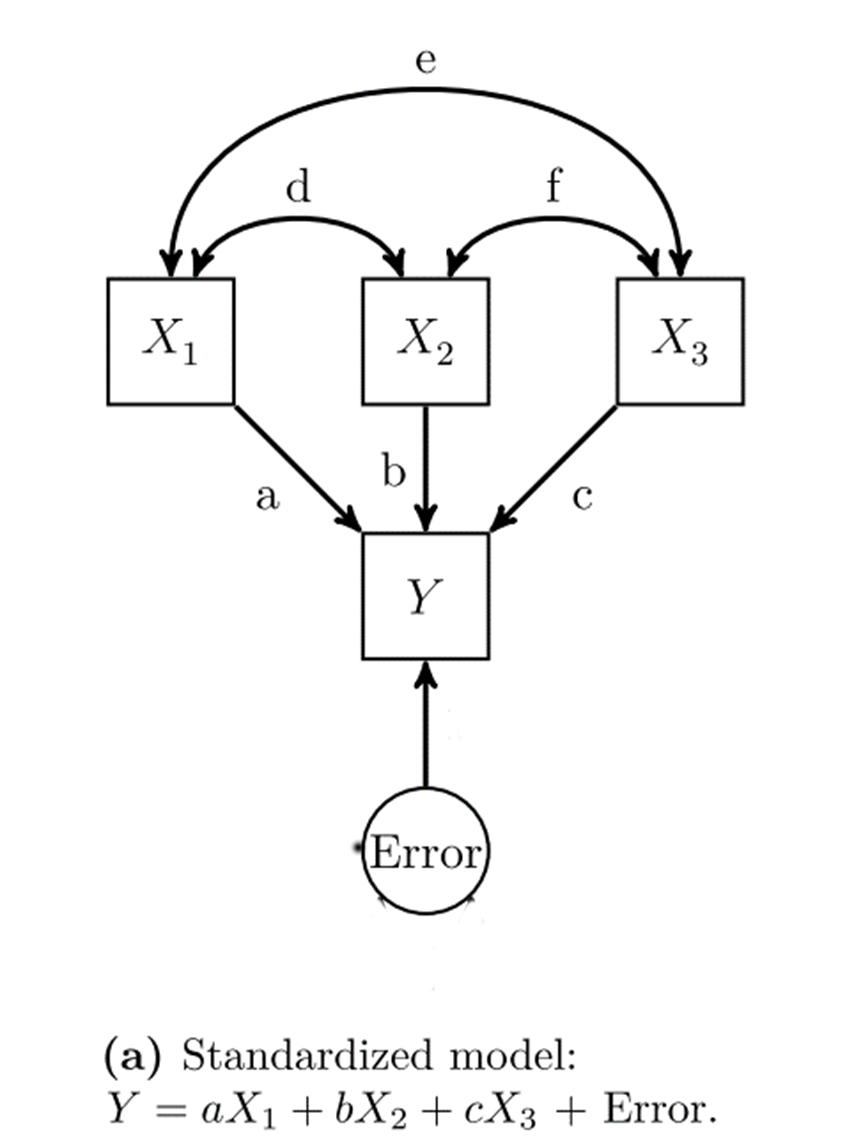 LR jako úsekový modelPrvky modelu
Přímý efekt X na Y – direct effect DI
Jednosměrná rovná šipka z X do Y (např. a)
Úsekový (path) koeficient nese stejný význam jako regresní koeficient – změna Y vyvolaná jednotkovou změnou Y
pYX = bYX (v subskriptu se začíná závislou!)
V úsekové analýze obvykle ve standardizované podobě: pYX = bYX
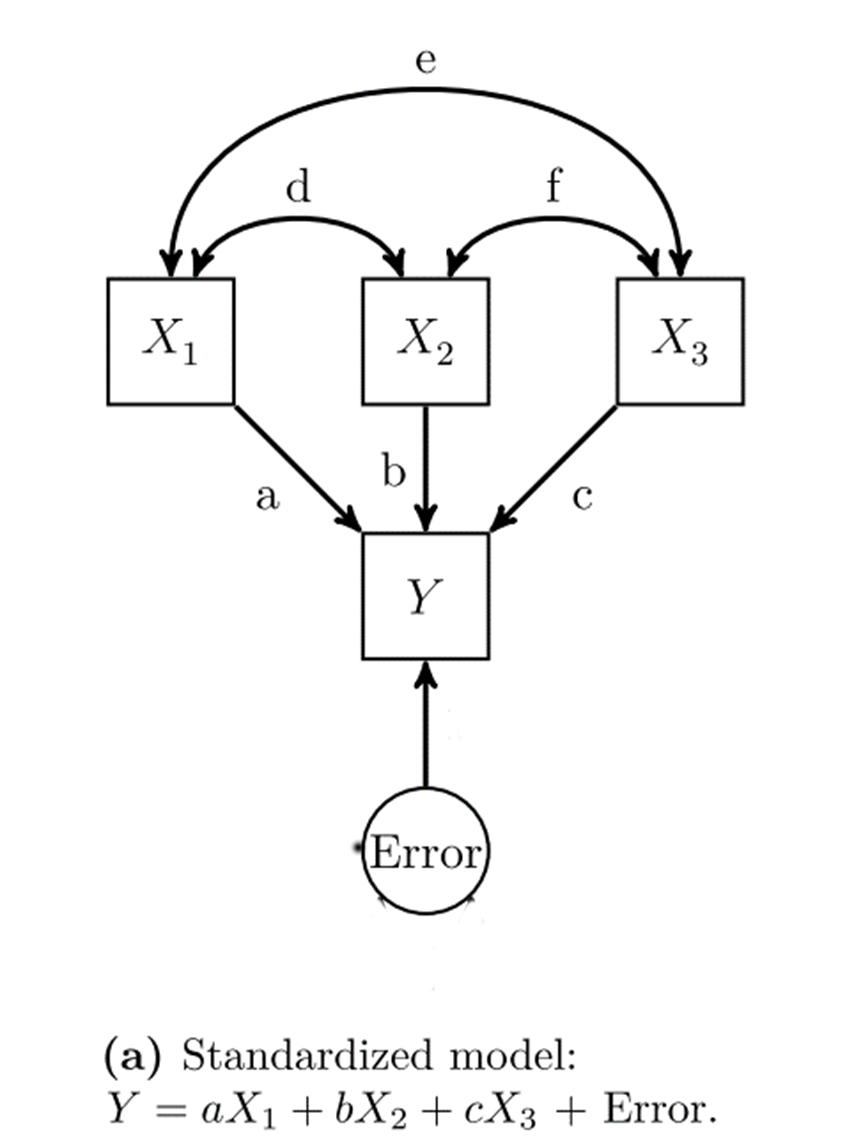 LR jako úsekový modelPrvky modelu
Nekauzální vztah mezi proměnnými – NON-CAUSAL, UNANALYZED
Obousměrná zakřivená šipka (např. e)
Obvykle mezi exogenními proměnnými nebo mezi rezidui
Korelace, kovariance
Víme, že proměnné korelují, ale příčina této korelace leží mimo náš model, není analyzována
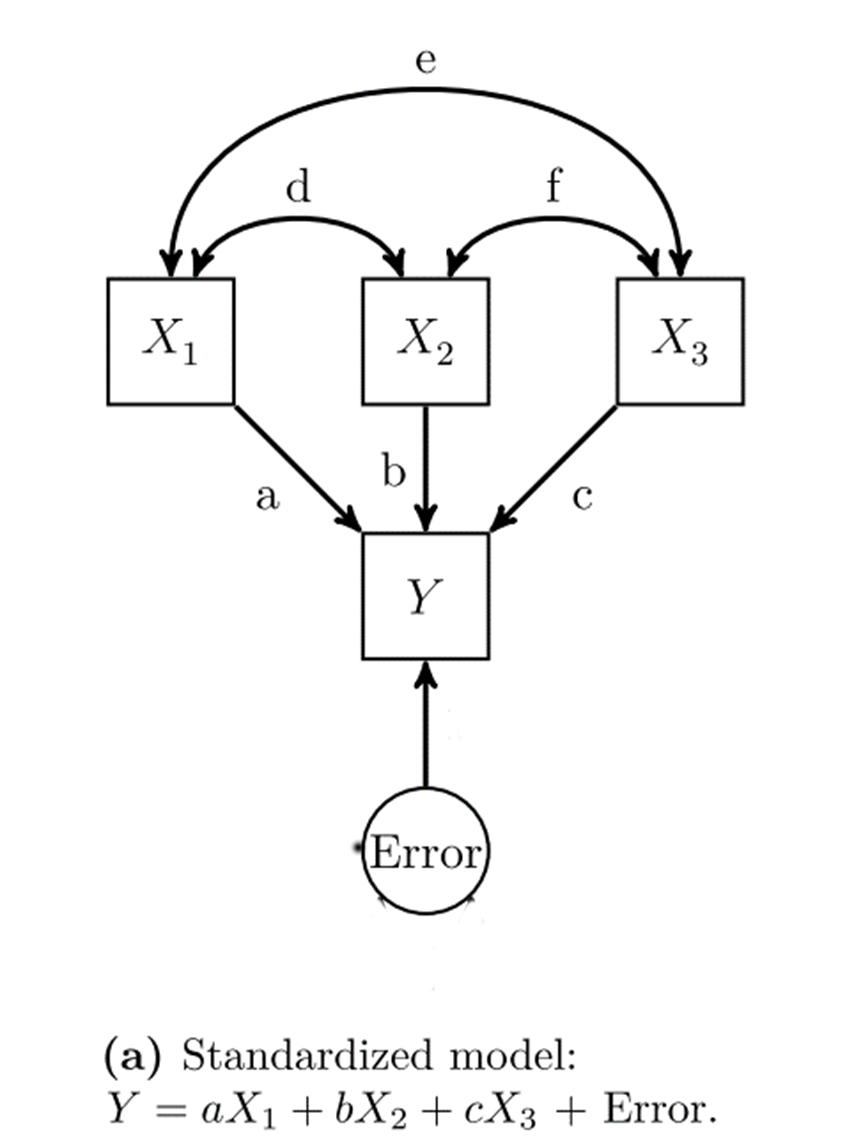 LR jako úsekový modelPrvky modelu
Nepozorované proměnné reprezentující kauzální činitele, které na základě teorie předpokládáme či potřebujeme – LATENTNÍ PROMĚNNÉ
Ústřední prvek SEM modelů
Zde jen v podobě proměnné reprezentující reziduální rozptyl Y – proměnná reprezentující všechny vlivy ovlivňující Y, které nejsou v modelu
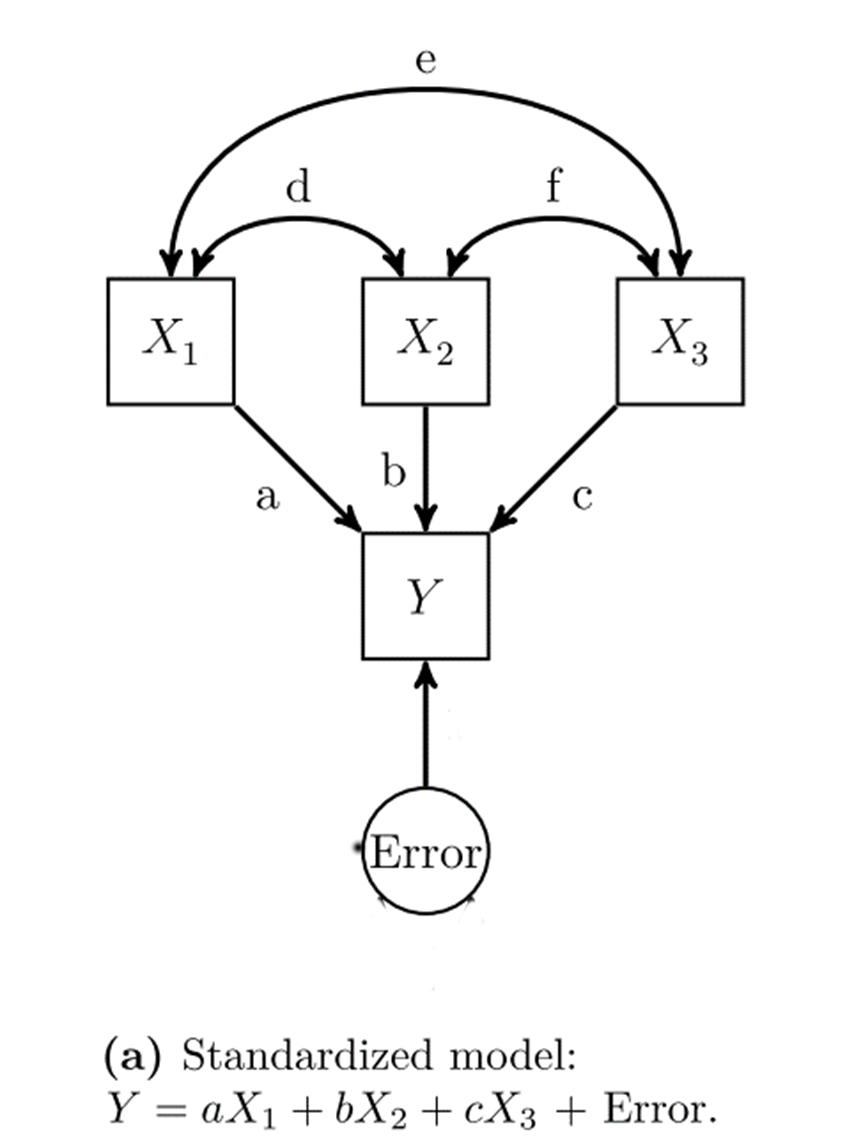 LR jako úsekový modelPrvky modelu
Každá endogenní proměnná – každá, do které míří alespoň jedna kauzální šipka – má svou proměnnou reprezentující její modelem nevysvětlený rozptyl 
Rezidua, disturbance
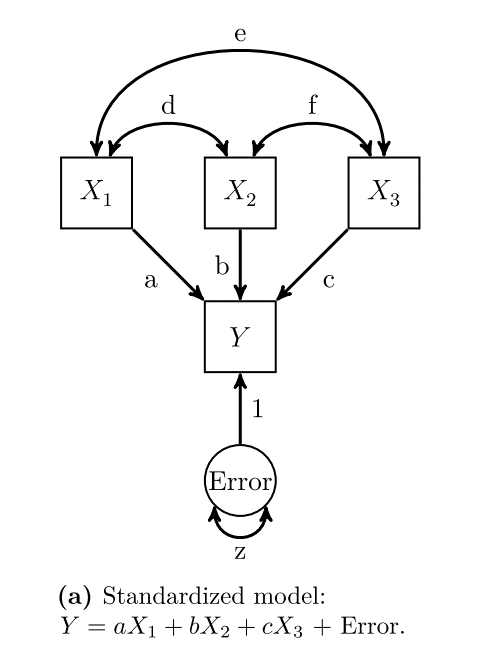 LR jako úsekový modelPrvky modelu
Rozptyly proměnných (pokud neanalyzujeme korelační matici – standardizovaný model)
Ve standardizovaném modelu jsou rozptyly=1
Oboustranná šipka z proměnné do ní samotné
V diagramu často chybí
Každá exogenní (manifestní i latentní) má rozptyl (vč. reziduí/disturbancí)
Endogenní ho nemají – je plně vysvětlen
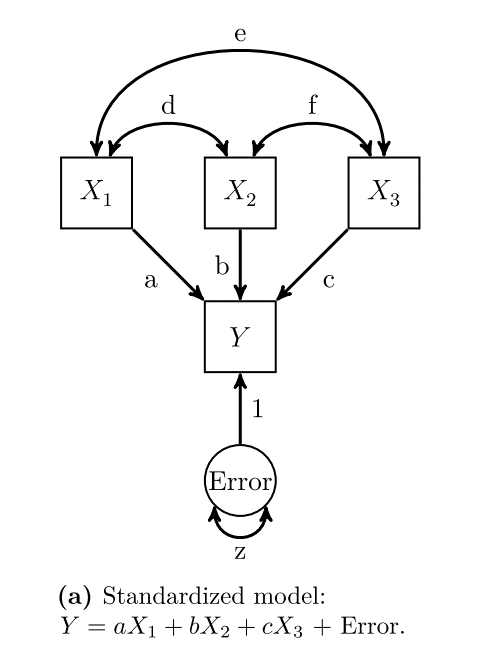 LR jako úsekový modelPrvky modelu
Absence vztahu – když mezi proměnnými není specifikován přímý efekt nebo korelace – tak to znamená, že hypotetizujeme, že je vztah má skutečně hodnotu 0.
Pojďme si nyní sestrojit úsekovou variantu předchozího modelu
# Regressions:
#                   Estimate  Std.Err  z-value  P(>|z|) ci.lower ci.upper   Std.lv  Std.all
# GPA ~                                                                                   
#   SES       (b1)    0.138    0.007   19.471    0.000    0.125    0.152    0.138    0.035
#   nAch      (b2)    0.299    0.000  639.316    0.000    0.298    0.300    0.299    0.373
#   IQ        (b3)    0.249    0.000  925.045    0.000    0.249    0.250    0.249    0.403
# 
# Covariances:
#                   Estimate  Std.Err  z-value  P(>|z|) ci.lower ci.upper   Std.lv  Std.all
# SES ~~                                                                                  
#   nAch     (r12)    8.257    0.032  260.982    0.000    8.195    8.319    8.257    0.301
#   IQ       (r13)    8.643    0.032  273.194    0.000    8.581    8.705    8.643    0.243
# nAch ~~                                                                                 
#   IQ       (r23)   28.494    0.032  900.604    0.000   28.432   28.556   28.494    0.161
# 
# Variances:
#                  Estimate  Std.Err  z-value  P(>|z|) ci.lower ci.upper   Std.lv  Std.all
#   SES       (v1)    5.525    0.032  174.632    0.000    5.463    5.587    5.525    1.000
#   nAch      (v2)  136.169    0.032 4303.898    0.000  136.107  136.231  136.169    1.000
#   IQ        (v3)  229.161    0.032 7243.086    0.000  229.099  229.223  229.161    1.000
#  .GPA       (e1)   55.641    0.042 1337.512    0.000   55.559   55.722   55.641    0.635
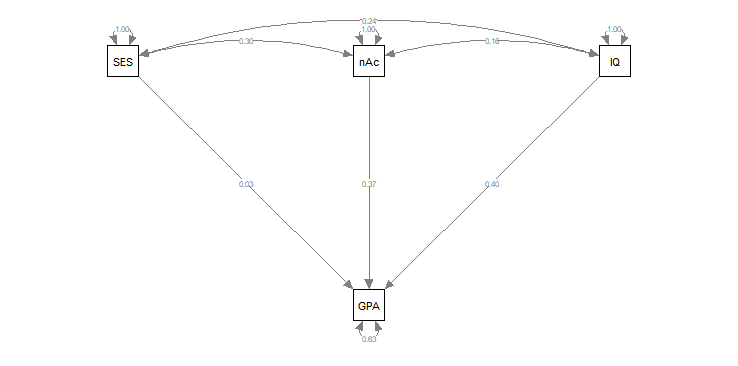 Dekompozice korelační matice jako účel strukturního modelování
Čím to je, že spolu proměnné korelují? (to je to, co můžeme pozorovat)
Protože jedna způsobuje druhou (aspoň z části) – přímý efekt (DI)
bYX
Protože jedna způsobuje druhou nepřímo – nepřímý efekt (IE)
mediace, XMY, efekt se skládá z přímých efektů
bYM. bMX 
Protože mají obě stejnou příčinu – zdánlivá korelace (S)purious
Příčina musí být v modelu
Protože sdílí nemodelované příčiny – neanalyzovaná (U)nanalyzed
Mohou zahrnovat i nepřímé efekty zahrnující jednu ne-kauzální cestu
Jedna korelace může mít více zdrojů. Protože jsou nezávislé, sčítají se.
Interpretujme náš regresní – úsekový model
Interpretujme náš regresní – úsekový modelGPA – SES – nAch – IQ
Korelace
Úsekový model
r12=?
DI: b12=0,035
UN1: r23*b13= 0,30 * 0,37 = 0,11
UN2: r24*b14= 0,24 * 0,40 = 0,10
r12= DI + UN1 + UN2 = 0,245

SES tedy s GPA koreluje převážně z neznámých příčin, přímý efekt má minimální.
Wrightovy „tracing rules“
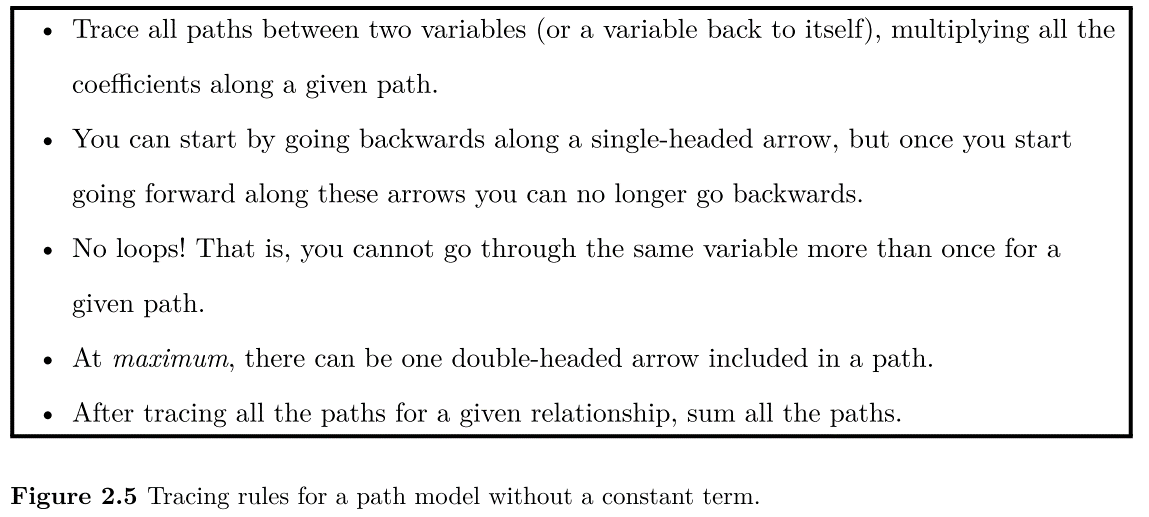 Interpretujme náš regresní – úsekový modelGPA – SES – nAch – IQ
Korelace
Úsekový model
r12=?
DI: b12=0,035
UN1: r23*b13= 0,30 * 0,37 = 0,11
UN2: r24*b14= 0,24 * 0,40 = 0,10
r12= DI + UN1 + UN2 = 0,245

SES tedy s GPA koreluje převážně z neznámých příčin, přímý efekt má minimální.
Předpoklady
Aby výše uvedené interpretace vztahů mohly platit, předpokládáme poměrně hodně věcí:
Vztahy v modelu jsou lineární, aditivní a kauzální. Tedy nelineární vztahy a interakce do modelu nepatří.
Rezidua nekorelují s proměnnými, které jim v modelu předcházejí. Obecně rezidua mohou korelovat pouze s jinými rezidui, které jsou v kauzálním modelu na stejné úrovni.
V modelu jsou všechny relevantní proměnné. Tedy neměřené proměnné, které nejsou reprezentovány rezidui, nekorelují s proměnnými v modelu (LOVE, omission error, specification error) 
Proměnné jsou měřeny na intervalové škále (ideálně spojité, normálně rozložené)
Proměnné jsou měřené bez chyby
SES
„Opravdový“ kauzální model
nAch
GPA
IQ
Specifikace úsekového modelu
Každá endogenní proměnná má svou regresní rovnici – z DI
nAch = p31SES + p32IQ (+ p3aa)
GPA = p41SES + p42IQ + p43nAch (+ p4bb)
Exogenní proměnné (na téže úrovni kauzality) mohou korelovat (kovariovat) - UN
rSES-IQ
rSES-a a rIQ-a jsou v souladu s předpoklady 0, totéž platí pro rSES-b  rIQ-b  a ra-b
Exogenní proměnné mají rozptyly
exogenní manifestní: s2SES, s2IQ 
disturbance: s2a, s2b
Modré koeficienty(parametry) chceme stanovit, zelené z nich pak vyplynou. Modrých je 10.
Specifikace úsekového modelu - lavaan
Každá endogenní proměnná má svou regresní rovnici – z DI
nAch ~ SES + IQ
GPA ~ SES + IQ + nAch
Exogenní proměnné (na téže úrovni kauzality) mohou korelovat (kovariovat) - UN
SES ~~ IQ
rSES-a a rIQ-a jsou v souladu s předpoklady 0, totéž platí pro rSES-b  rIQ-b  a ra-b
Exogenní proměnné mají rozptyly
exogenní manifestní: SES ~~ SES, IQ~~IQ 
disturbance: nAch ~~ nAch,  GPA ~~ GPA
Jednotlivé parametry lze můžeme pojmenovat (jmeno*) před název proměnné na pravé straně výrazu
Poj
Pojďme si parametry odhadnout
SES
„Opravdový“ kauzální model
nAch
GPA
IQ
Interpretujme náš úsekový modelGPA – nAch – IQ  –  SES
Korelace
Úsekový model
rGPA_nAch= 0,45
DI: b = 0,37
S1: b41 *b31= 0,28 * 0,03 = 0,01
S2: b42 *b32 = 0,09 * 0,40 = 0,04
UN1: b41 * r12* b32 = 0,03*0,24*0,09 = 0,001
UN1: b42 * r12* b31 = 0,40*0,24*0,28 = 0,03
rGPA_nAch = DI + S1 + S2 + UN1 + UN2 = 0, 45

nAch tedy s GPA koreluje především díky přímému kauzálnímu efektu, ale r je nadhodnocována společnými příčinami
Interpretujme náš úsekový modelGPA – nAch – IQ  –  SES
Korelace
Úsekový model
rGPA_SES= 0,24
Test nepřímého efektu
Alternativní model:
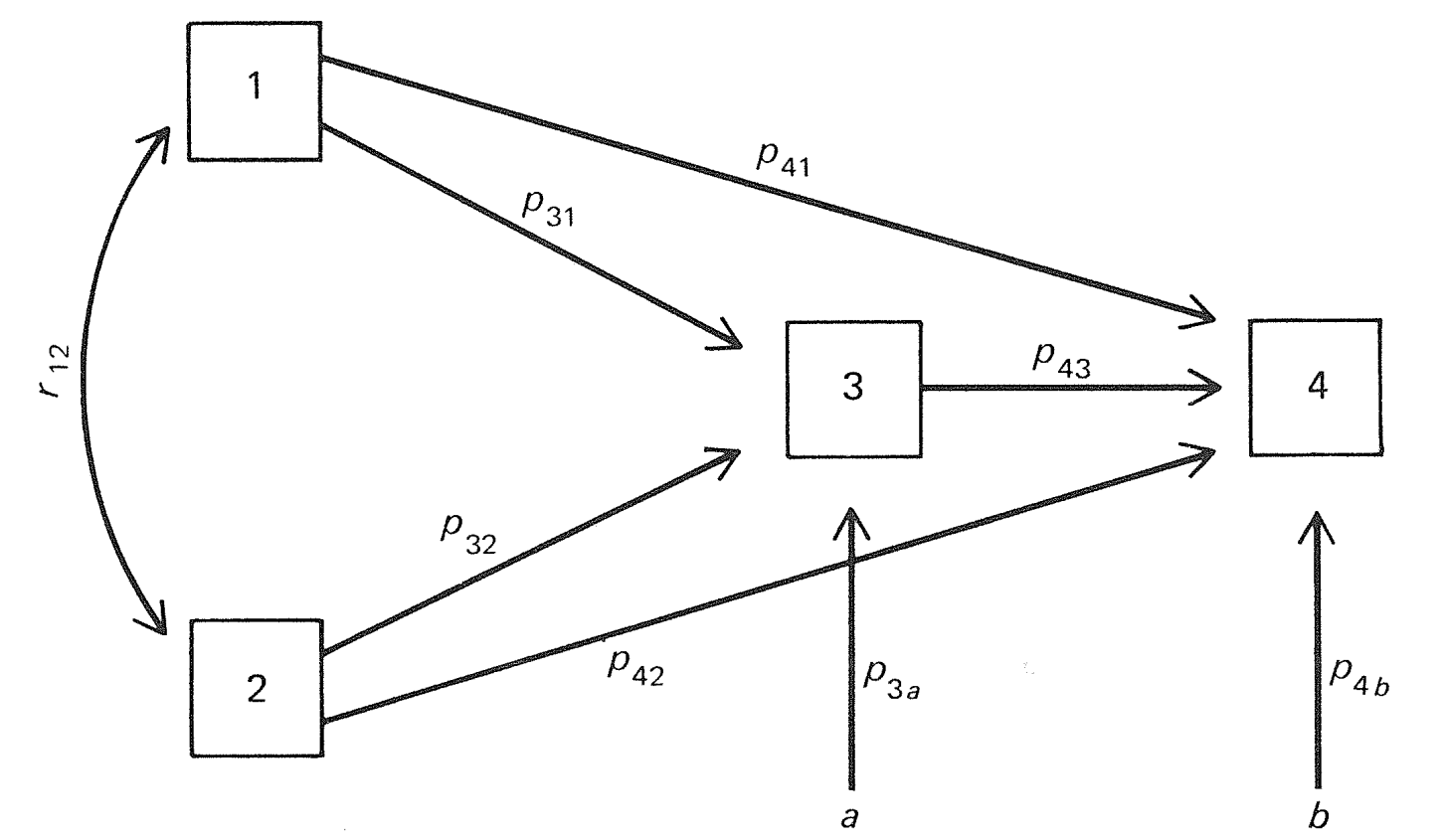 Identifikace
U všech předchozích modelů platilo, že všechny pozorované korelace byly modelem přesně zreplikovány. To není samozřejmost.
Bylo to tím, že počet odhadovaných parametrů byl přesně roven počtu „vstupních informací“ . počtu korelací, které jsme chtěli dekomponovat
Takovým modelům se říká „právě identifikované“ just identified
 Vstupní informace = počet jedinečných prvků korelační nebo kovarianční matice (podle toho, co analyzujeme)
Korelační: k(k-1)/2    např. při 4 proměnných je to 4-3/2 = 6
Kovarianční: k(k+1)/2 (tj. počítáme navíc i rozptyly)   … 4*5/2=10
Když jsou součástí modelu i průměry, tak ještě přidáme jedničku za každou proměnnou.
Počet kousků informace – počet odhadovaných parametrů = stupně volnosti – degrees of freedom
Právě identifikovaný model je model, který má df = 0. Takový model, bez ohledu na svou strukturu, přesně replikuje robs.
Pod(ne)identifikovaný model - underidentified
df<0
Když specifikujeme více parametrů, než pro kolik máme informace
Neexistuje jedinečné řešení
Overidentified model – nový cíl!
df > 0
Existuje jedinečné řešení
Pozorované korelace nebudou modelem přesně replikovány
Příležitost pro porovnávání overidentified modelů pod vlajkou PARSIMONIE
Cílem již není pouze dekomponovat korelace na jejich zdroje
Nový cíl: Vysvětlit korelace mezi proměnnými co nejjednodušším modelem
Dokáže model bez přímého kauzálního efektu SES na GPA a IQ na nAch zachytit podobně dobře jako právě identifikovaný model?
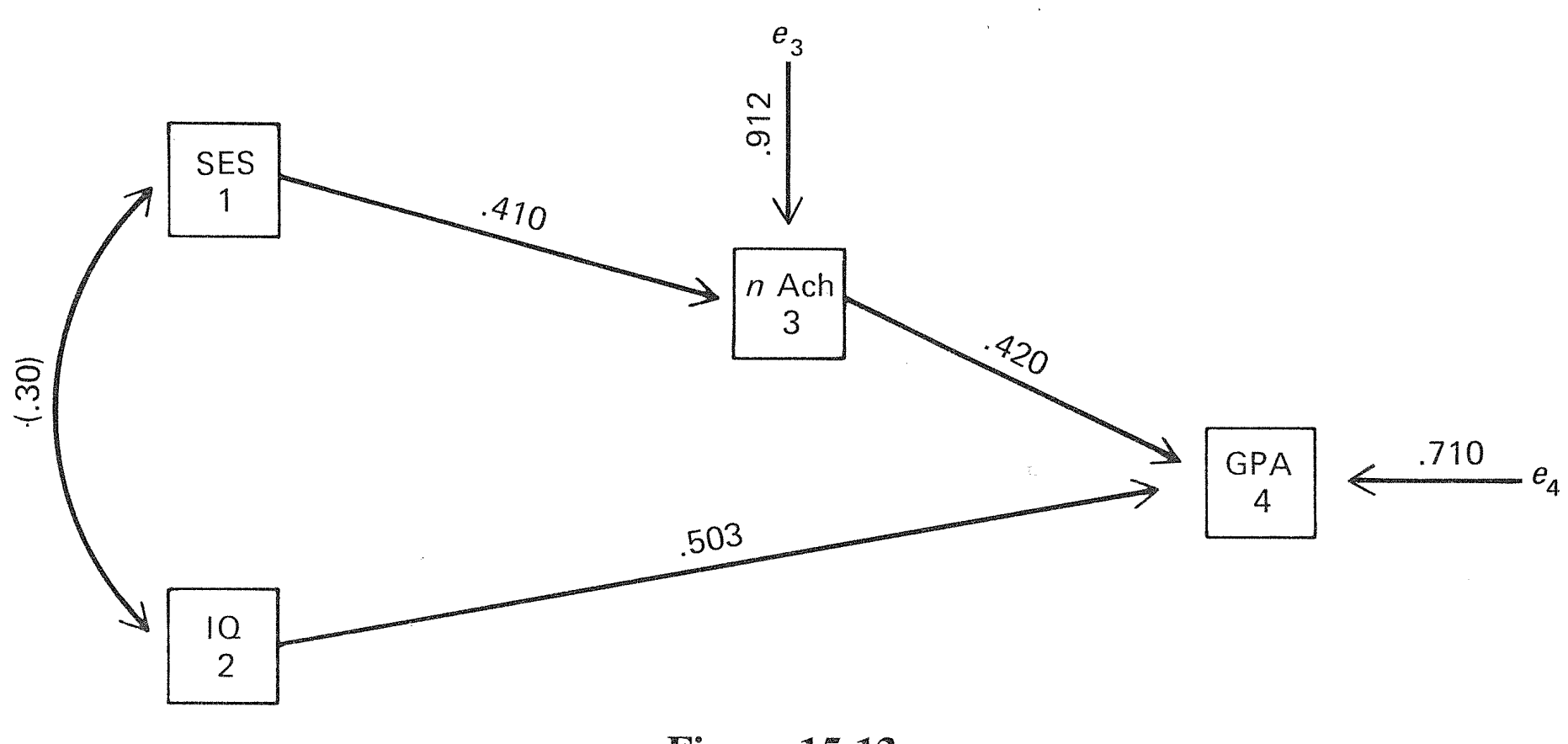 Metrika srovnání modelů
rozdíly mezi pozorovanou kovarianční maticí a modelem implikovanou kovarianční maticí
Chí-kvadrát modelu c2M= (N-1)FML vyjadřuje shodu modelu s daty
Má chí-kvadrát rozložení s tolika stupni volnosti, kolik jich má testovaný model
Rozdíl chí-kvadrátů dvou modelů má df = rozdílu df těchto modelů
Odpovídá náš model datům?
Srovnání našeho modelu s právě identifikovaným (jehož df=0)
Odpovídá model A datům lépe než model B?
Výše uvedené jsou statistické testy hypotéz se všemi jejich nedostatky
Další ukazatele fitu
RMSEA – Čím menší, tím lepší. Chceme <0,08. Horní mez 90%intervalu spolehlivosti by neměla přesahovat 0,10. Trestá za komplexitu.
CFI – Liberální, čím vyšší tím lepší. Chceme >0,95
SRMR – vychází ze standardizovaných reziduí, čím menší, tím lepší, chceme <0,08
Maticový zápis lineární regrese
https://onlinecourses.science.psu.edu/stat501/node/382/